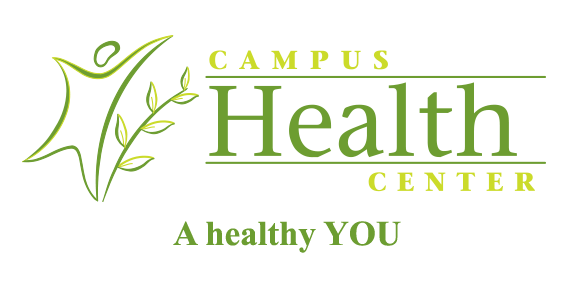 Sexual Health Services
WSU Campus Health Center | http://health.wayne.edu 313-577-5041 | campushealth@wayne.edu
[Speaker Notes: This program is designed to educate  you about the sexual health-specific services the Campus Health Center offers to the students at Wayne State University.

Our primary objective is to promote a healthier you through medical treatment, health promotion, and prevention.]
Facts from the CDC
By age 25, 1 in 2 sexually active people will get a sexually transmitted infection (STI) and most will not know it
There are 20,000,000 new STIs diagnosed each year
There are more than 20 different types of STIs that can affect you
Undiagnosed STIs in women cause 24,000 women to become infertile each year
There are vaccinations available for Hepatitis A and B & Human Papillomavirus (HPV)
WSU Campus Health Center | http://health.wayne.edu 313-577-5041 | campushealth@wayne.edu
[Speaker Notes: Look around this room. If everyone in this room is sexually active, either you or the person next to you may very well have an STI and may not know. How do you know for sure? Be safe and come get tested at CHC.

The CDC estimates that there are 20 MILLION new STIs each year, just in the United States alone. You can receive an STI through vaginal, oral, and anal sex, and can even get STIs through kissing (herpes), hand-to-genital contact (trichomoniasis), or even just skin-to-skin contact (molluscum contagiosum)! While many STIs can be treated, they are untreated because symptoms may not be evident. With STIs going untreated, they can possibly cause serious issues like infertility or cancer. Some STIs like HIV and HPV are cureless.

However, there are preventive vaccinations for certain STIs. HPV is a vaccine many females receive when they are younger, but males can also benefit from an HPV vaccine as unchecked HPV can lead to penile cancer in men. These vaccinations are available at CHC.

Source: https://www.stdcheck.com/blog/how-to-get-an-std-without-having-sex/
http://www.std-gov.org/stds/std.htm]
Sexual Health Services at CHC
Sexual Education

HIV/STI Testing, Treatment and Counseling

Pre-exposure prophylaxis for HIV

Birth Control

Vaccines for sexual health: Hepatitis A, Hepatitis B, HPV

Wellness Exams

Pap Smears
WSU Campus Health Center | http://health.wayne.edu 313-577-5041 | campushealth@wayne.edu
[Speaker Notes: We offer a wide variety of contraceptive options, from birth control pills, IUDs, implants, etc. as well as the morning after pill. Come in and speak with an NP at CHC to find out what contraceptive option is best for you.  

We also offer PrEP for HIV, Pre-exposure prophylaxis is a once a day medication taken to help reduce the risk of attracting HIV

We previously discussed how STI vaccines such as Hep A, Hep B and HPV are available at CHC. Make an appointment with an NP to review your vaccination history and see what vaccines you may need to help you be protected.

We can also provide more comprehensive sexual health education programs. You can contact us with what you would want to learn about for your group or organization, and we can create a program and presentation for you.]
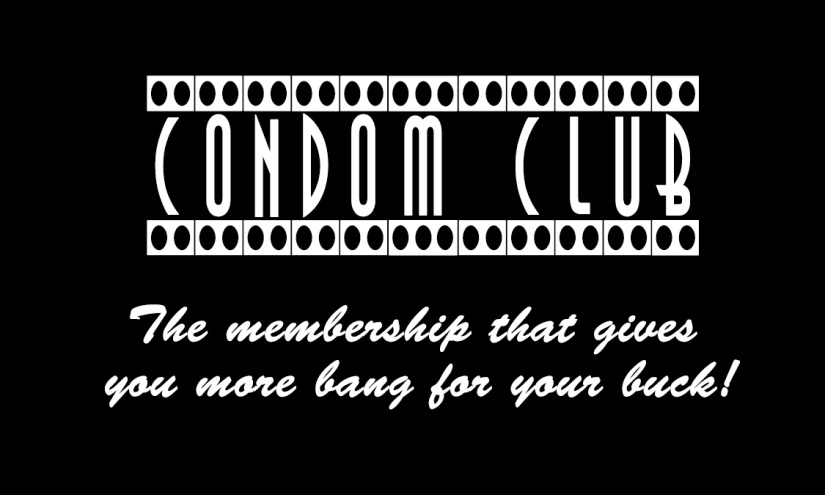 Condom Club
$5 punch card worth up to 50 condoms

Each punch is worth 5 condoms – can redeem 2 punches at one time (10 condoms)

Purchase at CHC 

Many different sizes, colors, flavors. Including latex-free and dental dams
WSU Campus Health Center | http://health.wayne.edu 313-577-5041 | campushealth@wayne.edu
[Speaker Notes: The Condom Club is offered at the CHC and is a great service for college students – at $5 for 50 condoms it comes out to ten cents per condom. This is much cheaper than you can get at a store or even online – we do not make any profit from this and provide it as a low-cost service to students.

You can receive a punch card at the CHC front desk and get 10 condoms at a time.

We have condoms of different sizes, colors, and flavors, as well as female condoms and dental dams.]
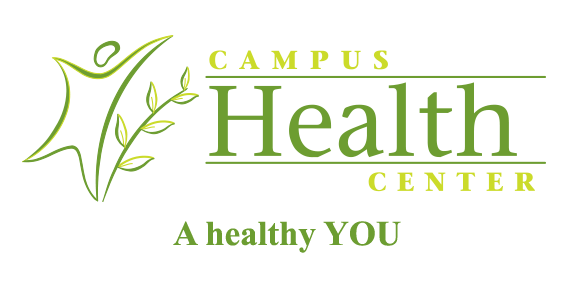 Questions?
313-577-5041
health.wayne.edu

9:00am – 5:30pm 
Monday-Friday
WSU Campus Health Center | http://health.wayne.edu 313-577-5041 | campushealth@wayne.edu
[Speaker Notes: Ask for and answer any questions.

If you don’t know the answer, get asker’s email and follow up with them after finding out answer.]